تَيَمُّم
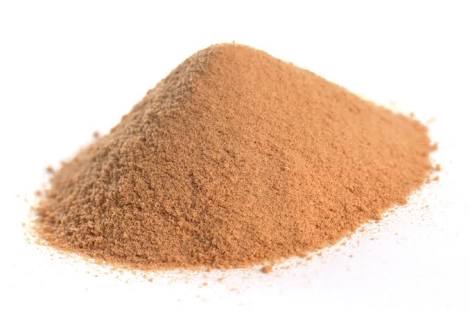 Tayammum
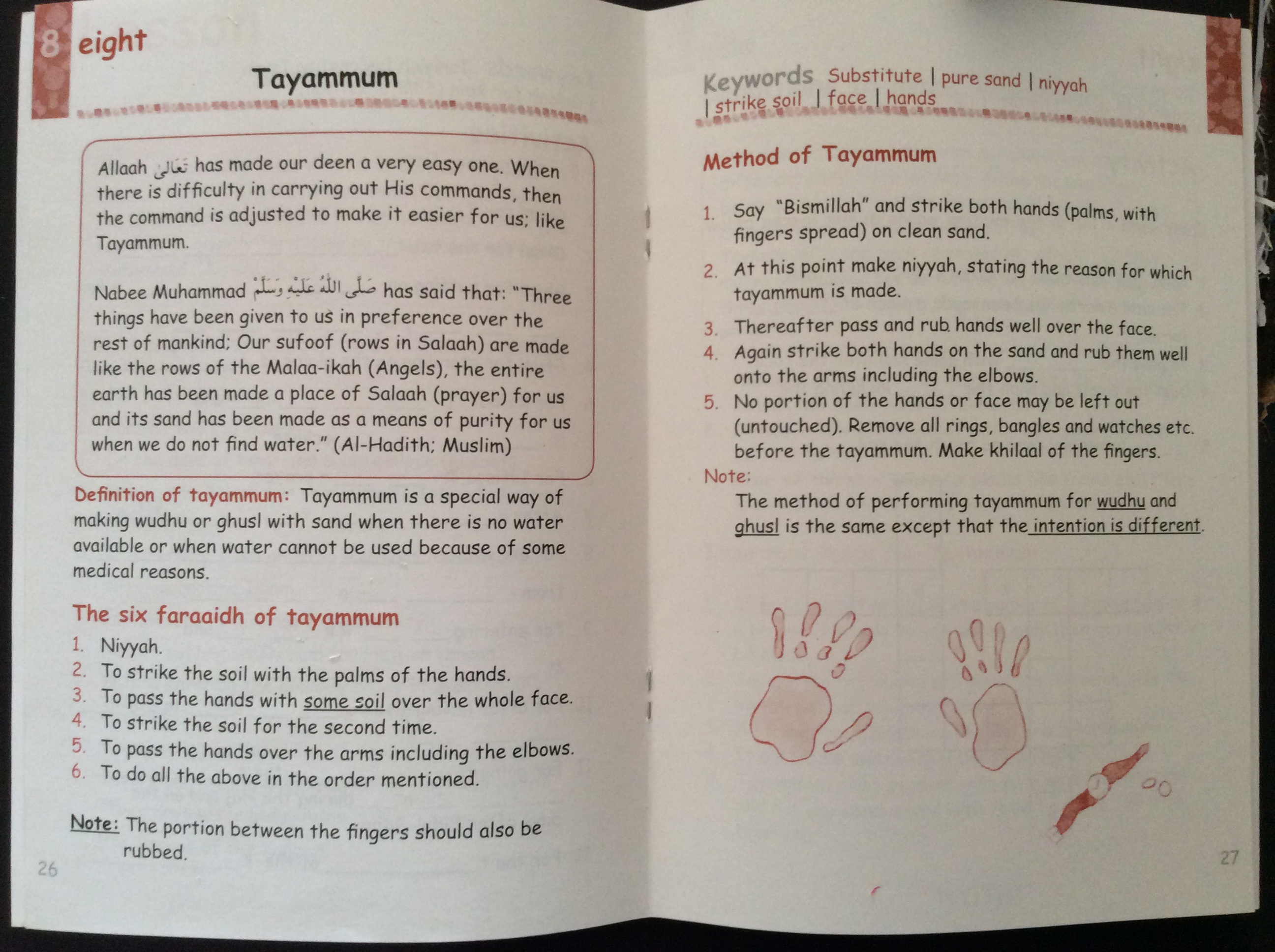 Text
Outcome
Learner needs to understand the concept 
Learner needs to understand the Reason
Learner needs to know the Faraaidh 
Learner needs to know the Method
DAY
OUTCOME
RESOURCES
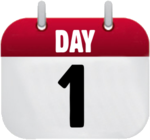 Write topic on the board
Explain the Concept
Question the learner.
Bring a picture of sand / drought
Explain the Definition
Revision
6 Faraaidh of
Tayammum
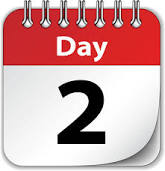 Question the learner on the previous lesson 
Write the six Faraaidh on the board
Let the learner recap
Recap
Take the learners outside 
Practical demonstration by Muallim 
One demonstrate One test
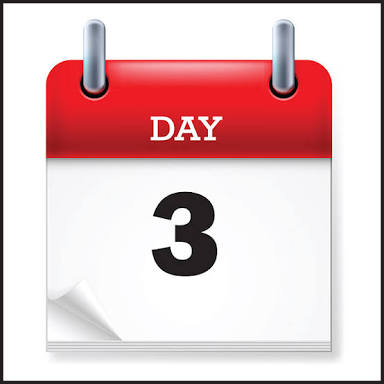 Revision
Method
Draw up a lesson plan